Как порадовать папу
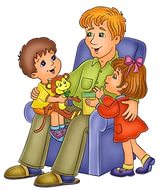 Воспитатель МБДОУ д/с №5: Писанова Т.Н.
Чтобы порадовать папу, нужно не так много. Например, можно сделать небольшой сувенир – галстук. Подарок из бумаги папе можно украсить разными элементами. Например, звездами или пуговицами. Можно даже разукрасить его красками. Здесь представлены идеи для подарка папе.
 
Вот из такого шаблона
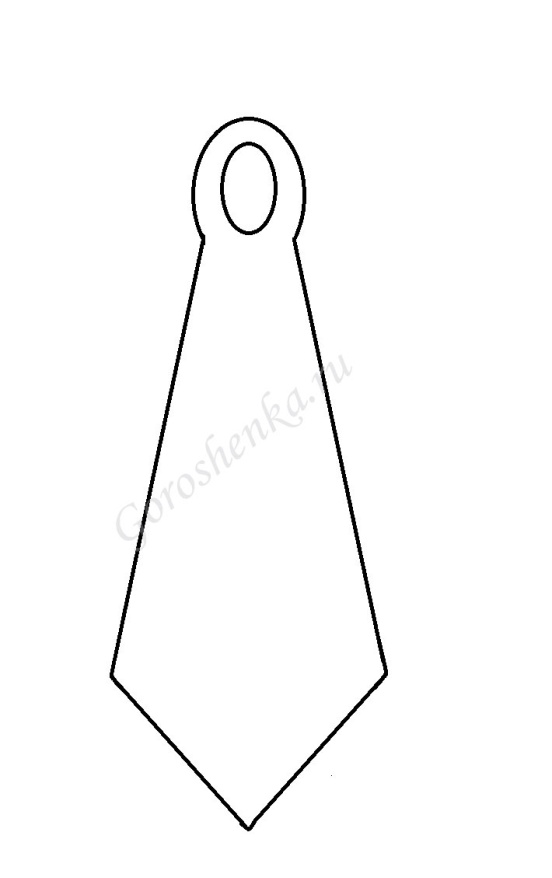 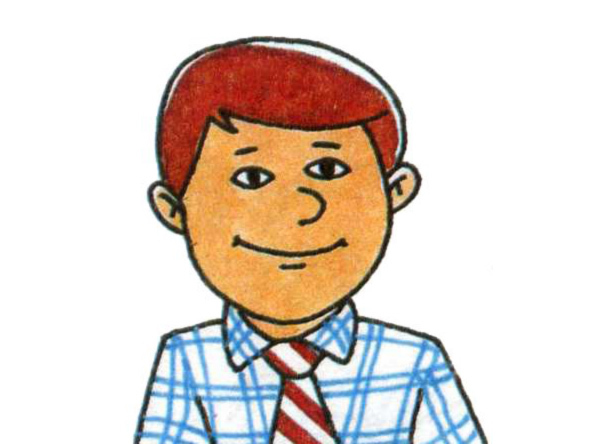 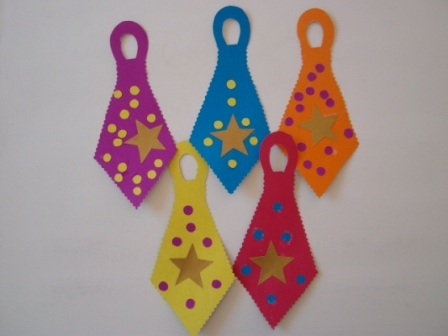 Можно сделать такие симпатичные галстуки. Для аппликации используются звезды и небольшие горошки из цветной бумаги.
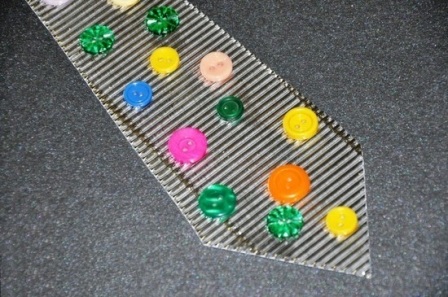 Отлично смотрится галстук из гофрированного картона, украшенный пуговицами.
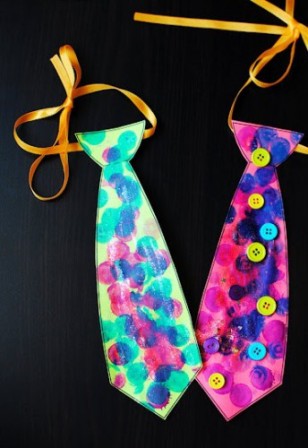 Можно сделать креатиный галстук – разукрасить его пуговицами. Пуговицу окунаем в краску и оставляем симпатичный штамп на галстуке. Чем больше цветных пятен, тем красившее будет галстук
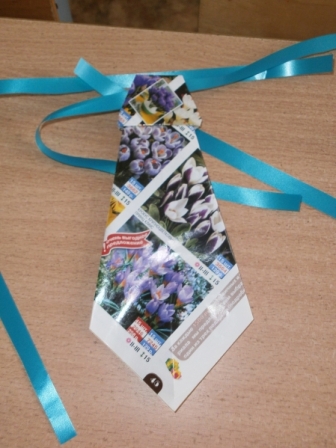 Можно сделать галстук даже из журнала. Получится очень интересный вариант.
Используемые источники:
Картинка         
 http://www.radionetplus.ru/uploads/posts/2013-02/1361098743_kartinki-dlya-detey-15.jpg
 Картинка 1
   http://www.radionetplus.ru/uploads/posts/2013-02/1361098767_kartinki-dlya-detey-38.jpg